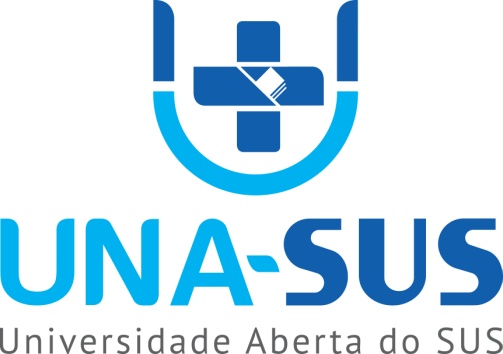 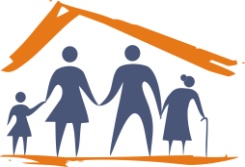 UNIVERSIDADE FEDERAL DE PELOTAS - 	Universidade Aberta do SUS - UNASUS	Especialização em Saúde da Família	Modalidade a Distância	Turma 4
MELHORIA DA ATENÇÃO À SAÚDE BUCAL DOS ESCOLARES DE 4 A 10 ANOS NA ESCOLA PROFESSORA IDA KUMMER, RENASCENÇA/PR.
Cris Valberto Gagliotto
Orientadora: Talita Helena Monteiro de Moura
Apoio Pedagógico: Ernande Valentin
Pelotas, 2014
Introdução
Renascença – PR
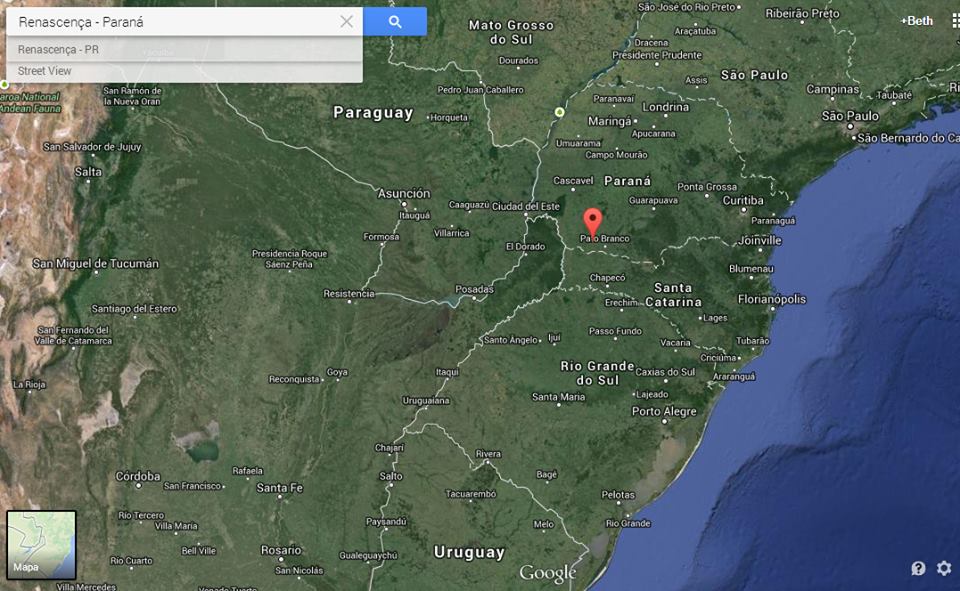 Introdução
Renascença – PR
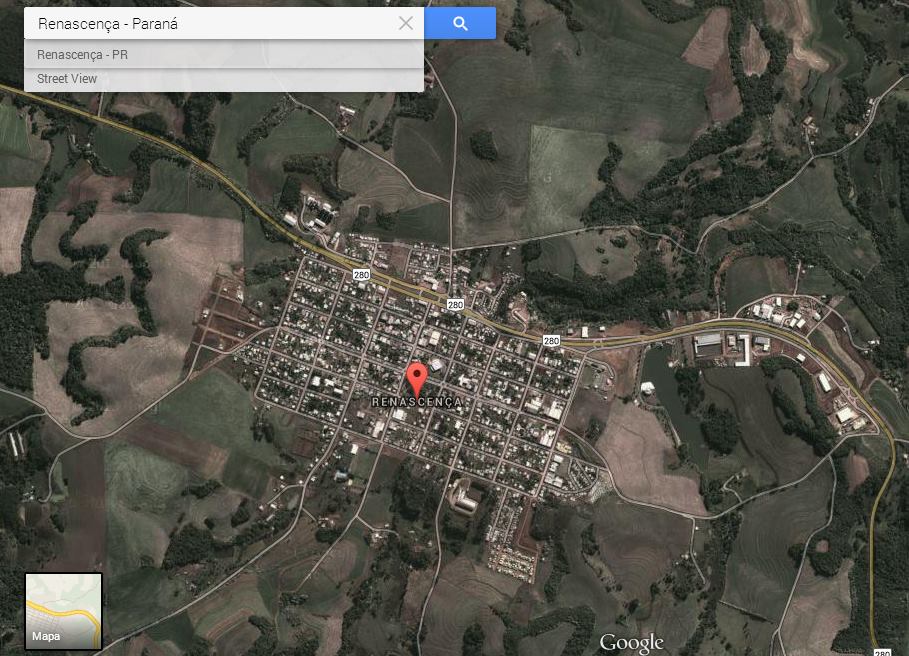 Introdução
Núcleo Integrado de Saúde – I (NIS I)
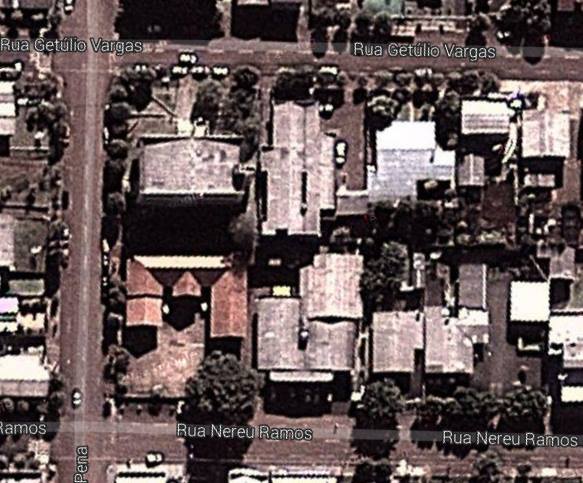 Introdução
Atenção a saúde bucal dos escolares.

 Importância da saúde bucal dos escolares.
Objetivo Geral
Melhorar a atenção à saúde bucal dos escolares.
Metodologia
Monitoramento e avaliação:
 Exame                                   
 Busca ativa
 Escovação supervisionada
 Bochecho fluoretado
 Orientações higiene, cárie
e nutrição.
Primeira Consulta                                   
 Tratamento concluído
 Aplicação flúor gel
 Registros atualizados
Organização e gestão do serviço:
 Contato com a escola
 Organização da busca ativa
 Planejamento dos materiais necessários
 Organização dos registros
Metodologia
Engajamento público
 Reunião de orientação com os pais
 Manutenção dos registros
 Participação da comunidade

	Qualificação da prática clínica
 Qualificação da equipe
 Orientações a comunidade
 Registros adequados
Logística
Caderno de Atenção Básica n° 17 – Saúde Bucal e n° 24 – Saúde na Escola.

 Registros nos prontuários, fichas espelhos e planilha de coleta de dados.

Reunião com equipe de saúde.

 Reunião com equipe da escola.

 Reunião com os pais.

 Classificação de risco.

 Atendimentos clínicos.

 Atividades educativas e preventivas.
Resultados
1 - Ampliar a cobertura da atenção à saúde bucal dos escolares.

 99,8% com exame bucal. (100%)

 46,7% com primeira consulta. (100%)

 47,4% dos alto risco com primeira consulta. (100%)
Resultados
Figura 1: Proporção de escolares moradores da área de abrangência da unidade de saúde com primeira consulta odontológica. Renascença/PR, 2013.
Figura 2: Proporção de escolares de alto risco com primeira consulta odontológica. Renascença/PR, 2013.
Meta: 100%
Resultados
2 – Melhorar a adesão ao atendimento em saúde bucal. 100% de busca ativa. (100%)

3 – Melhorar a qualidade da atenção em saúde bucal dos escolares.
 Escovação supervisionada. (100%)
 Alto risco com aplicação flúor gel. (100%)
 Bochecho fluoretado semanal. (100%)
 93,2% dos escolares com primeira consulta com tratamento concluído. (100%)
Resultados
Figura 3: Proporção de escolares com escovação dental supervisionada com creme dental. Renascença/PR, 2013.
Figura 4: Proporção de escolares classificados como alto risco à cárie dental que receberam aplicação tópica de flúor gel com escova dental. Renascença/PR, 2013.
Meta: 100%
Resultados
Figura 5: Proporção de escolares com primeira consulta odontológica realizada e tratamento concluído. Renascença/PR, 2013.
Resultados
4 – Melhorar o registro das informações.

100% com registro atualizado. (100%)
Resultados
5 – Promover a saúde bucal dos escolares.

 100% com orientações higiene bucal.

 100% com orientações cárie dental.

 100% com orientações nutricionais.
Resultados
Figura 6: Proporção de escolares que receberam orientação sobre cárie dental. Renascença/PR, 2013.
Figura 7: Proporção de escolares que receberam orientações nutricionais. Renascença/PR, 2013.
.
Discussão
A intervenção proporcionou: 
 Atendimento 4 a 10 anos;
 Registros;
 Qualificação da atenção;
 Ações educativas e preventivas;
 Interação com a comunidade;
 Grupo de gestantes;
 Clínica do bebê;
 Hiperdia;
 Idosos.
Discussão
A preocupação em melhorar a atenção à saúde bucal é justificada porque os estágios anteriores da doença antes da cavidade podem ser paralisados por ações de promoção à saúde e prevenção. (Brasil, 2006)
Portanto, somente o tratamento restaurador da cavidade de cárie não garante o controle do processo da doença, sendo necessário intervir também sobre os seus determinantes para evitar novas cavidades e recidivas nas restaurações. (Brasil, 2006)
Reflexão Crítica
Expectativas

 Significado

 Aprendizado mais relevantes
OBRIGADO!
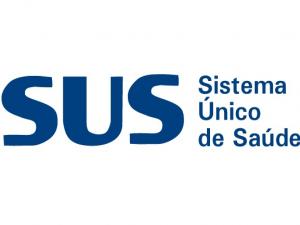 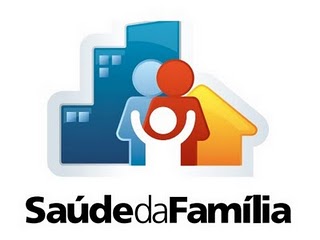